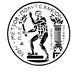 Εθνικό Μετσόβιο Πολυτεχνείο
Σχολή Πολιτικών Μηχανικών
Υπολογισμός Τέμνουσας Βάσης 
& Ροπής Ανατροπής
Ε.Ι. Σαπουντζάκης
Καθηγητής ΕΜΠ
Δυναμική Ανάλυση Ραβδωτών Φορέων
Μέθοδος Επαλληλίας των Ιδιομορφών
Υπολογισμός εντατικών μεγεθών
1ος Τρόπος: Η συμμετοχή της n-οστής ιδιομορφής qn(t) σε κάποιο εντατικό μέγεθος στοιχείου q(t) προσδιορίζεται από τις ιδιομορφικές μετακινήσεις un(t) χρησιμοποιώντας τις ιδιότητες δυσκαμψίας του στοιχείου, ενώ το εντατικό μέγεθος του στοιχείου προκύπτει από τη συνεισφορά όλων των ιδιομορφών.
2ος Τρόπος: Γνωρίζοντας τις ιδιομορφικές μετακινήσεις un(t), η συμμετοχή της n-οστής ιδιομορφής qn(t) σε κάποιο εντατικό μέγεθος στοιχείου q(t) προσδιορίζεται από στατική ανάλυση της κατασκευής υποβαλλόμενης στις ελαστικές δυνάμεις                                ενώ το εντατικό μέγεθος του στοιχείου προκύπτει από τη συνεισφορά όλων των ιδιομορφών. Ισχύει
Υπολογισμός Τέμνουσας Βάσης και Ροπής Ανατροπής
Παράδειγμα: Διώροφο διατμητικό πλαίσιο υπό οριζόντια φόρτιση
p1(t)
1
3
4
2
p2(t)
Υπολογισμός Τέμνουσας Βάσης και Ροπής Ανατροπής
Παράδειγμα: Διώροφο διατμητικό πλαίσιο υπό οριζόντια φόρτιση
u1(t)
2 δυναμικοί βαθμοί ελευθερίας
u2(t)
Υπολογισμός Τέμνουσας Βάσης και Ροπής Ανατροπής
Παράδειγμα: Διώροφο διατμητικό πλαίσιο υπό οριζόντια φόρτιση
Υπολογίζω κατά τα γνωστά:

Το μητρώο μάζας 


Το μητρώο απόσβεσης


Το μητρώο δυσκαμψίας 



Το διάνυσμα φόρτισης
Υπολογισμός Τέμνουσας Βάσης και Ροπής Ανατροπής
Παράδειγμα: Διώροφο διατμητικό πλαίσιο υπό οριζόντια φόρτιση
Άρα η εξίσωση είναι :
ή
Υπολογισμός Τέμνουσας Βάσης και Ροπής Ανατροπής
Παράδειγμα: Διώροφο διατμητικό πλαίσιο υπό οριζόντια φόρτιση
p1(t)
Αντίθετα στη φορά 
της κίνησης!!!
Αντίθετα στη φορά 
της κίνησης!!!
p2(t)
Υπολογισμός Τέμνουσας Βάσης και Ροπής Ανατροπής
Παράδειγμα: Διώροφο διατμητικό πλαίσιο υπό οριζόντια φόρτιση
p1(t)
p2(t)
Υπολογισμός Τέμνουσας Βάσης και Ροπής Ανατροπής
Παράδειγμα: Διώροφο διατμητικό πλαίσιο υπό οριζόντια φόρτιση
Εναλλακτικά:
p1(t)
p2(t)
Υπολογισμός Τέμνουσας Βάσης
Παράδειγμα: Διώροφο διατμητικό πλαίσιο υπό οριζόντια φόρτιση
Από την εξίσωση κίνησης
προκύπτει
Υπολογισμός Τέμνουσας Βάσης και Ροπής Ανατροπής
Παράδειγμα: Διώροφο διατμητικό πλαίσιο υπό οριζόντια φόρτιση
Άρα
p1(t)
p2(t)
Υπολογισμός Τέμνουσας Βάσης και Ροπής Ανατροπής
Παράδειγμα: Διώροφο διατμητικό πλαίσιο υπό οριζόντια φόρτιση
p1(t)
p2(t)
Υπολογισμός Τέμνουσας Βάσης και Ροπής Ανατροπής
Παράδειγμα: Διώροφο διατμητικό πλαίσιο υπό οριζόντια φόρτιση
Εναλλακτικά:
p1(t)
p2(t)
Υπολογισμός Τέμνουσας Βάσης και Ροπής Ανατροπής
Παράδειγμα: Διώροφο διατμητικό πλαίσιο υπό οριζόντια φόρτιση
Με χρήση της εξίσωσης κίνησης προκύπτει
p1(t)
p2(t)
Μέθοδος Επαλληλίας των Ιδιομορφών
Υπολογισμός εντατικών μεγεθών
1ος Τρόπος: Η συμμετοχή της n-οστής ιδιομορφής qn(t) σε κάποιο εντατικό μέγεθος στοιχείου q(t) προσδιορίζεται από τις ιδιομορφικές μετακινήσεις un(t) χρησιμοποιώντας τις ιδιότητες δυσκαμψίας του στοιχείου, ενώ το εντατικό μέγεθος του στοιχείου προκύπτει από τη συνεισφορά όλων των ιδιομορφών.
2ος Τρόπος: Γνωρίζοντας τις ιδιομορφικές μετακινήσεις un(t), η συμμετοχή της n-οστής ιδιομορφής qn(t) σε κάποιο εντατικό μέγεθος στοιχείου q(t) προσδιορίζεται από στατική ανάλυση της κατασκευής υποβαλλόμενης στις ελαστικές δυνάμεις                                ενώ το εντατικό μέγεθος του στοιχείου προκύπτει από τη συνεισφορά όλων των ιδιομορφών. Ισχύει